Stationäre Phase
Mobile Phase
Stationäre Phase
+
+
+
+
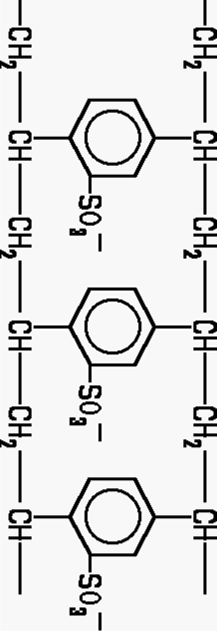 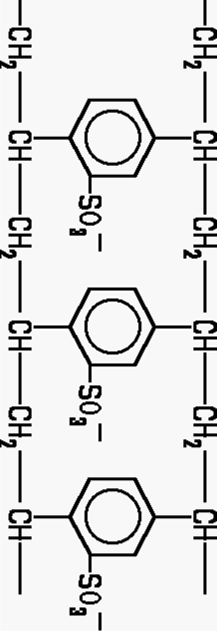 +
+
+
+
+
+
+
+